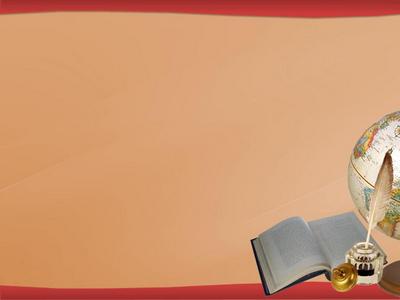 Формы и методы работы с родителями
(заседание  школьного методического объединения  классных руководителей)

Подготовила классный руководитель 11 «А» класса
Косачёва Татьяна Анатольевна

МУНИЦИПАЛЬНОЕ ОБЩЕОБРАЗОВАТЕЛЬНОЕ БЮДЖЕТНОЕ УЧРЕЖДЕНИЕ
СРЕДНЯЯ ОБЩЕОБРАЗОВАТЕЛЬНАЯ ШКОЛА № 3

Ноябрь, 2012 год
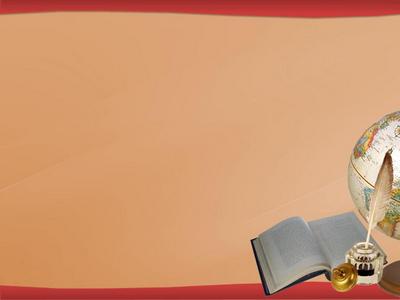 «Ребенок - зеркало семьи; как в капле воды отражается солнце, так в  детях отражается нравственная чистота матери и отца». 
                                                                 
                                                     В. А. Сухомлинский
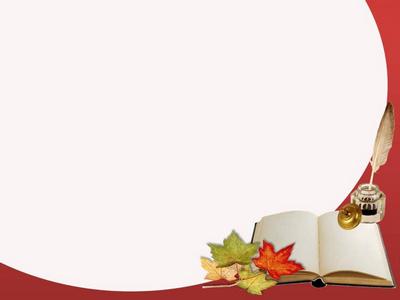 ФОРМЫ РАБОТЫ
С РОДИТЕЛЯМИ
ПОСЕЩЕНИЕ
СЕМЬИ
ПЕРЕПИСКА С РОДИТЕЛЯМИ
ИНДИВИДУАЛЬНЫЕКОНСУЛЬТАЦИИ
РОДИТЕЛЬСКИЕ СОБРАНИЯ
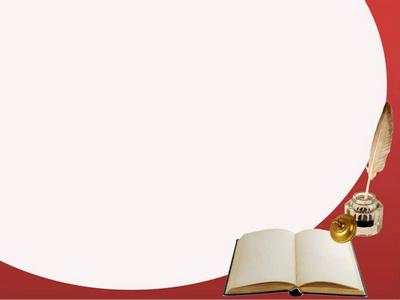 РОДИТЕЛЬСКИЕ СОБРАНИЯ
ПРАКТИКУМ
РОЛЕВАЯ ИГРА
ЛЕКЦИЯ С ЭЛЕМЕНТАМИ БЕСЕДЫ
ТРЕНИНГ
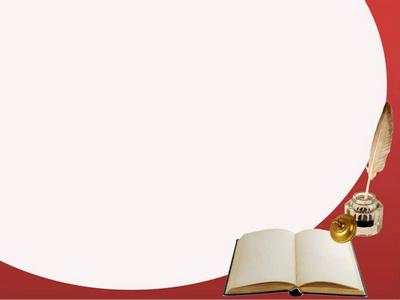 ПРАКТИКУМ
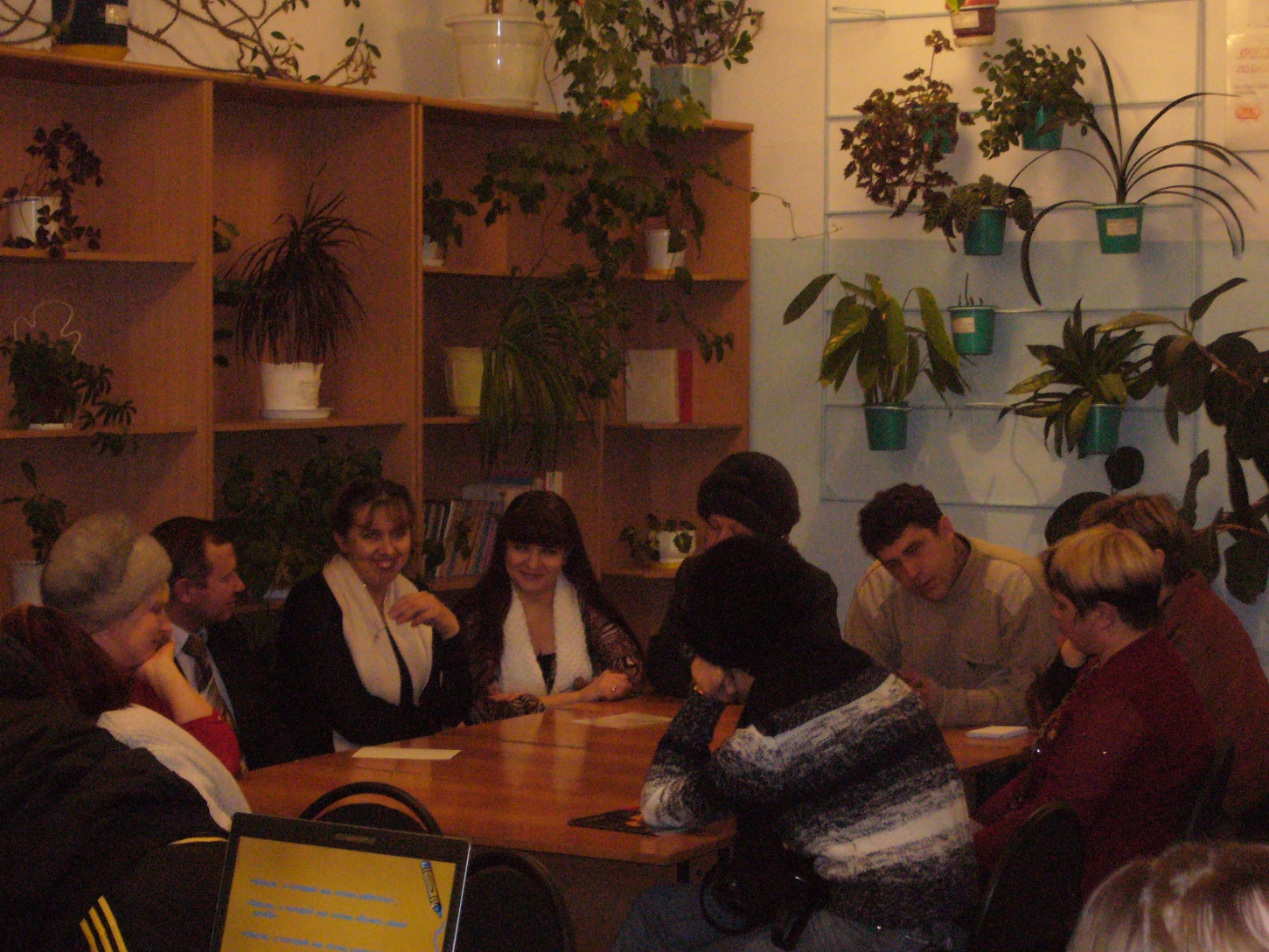 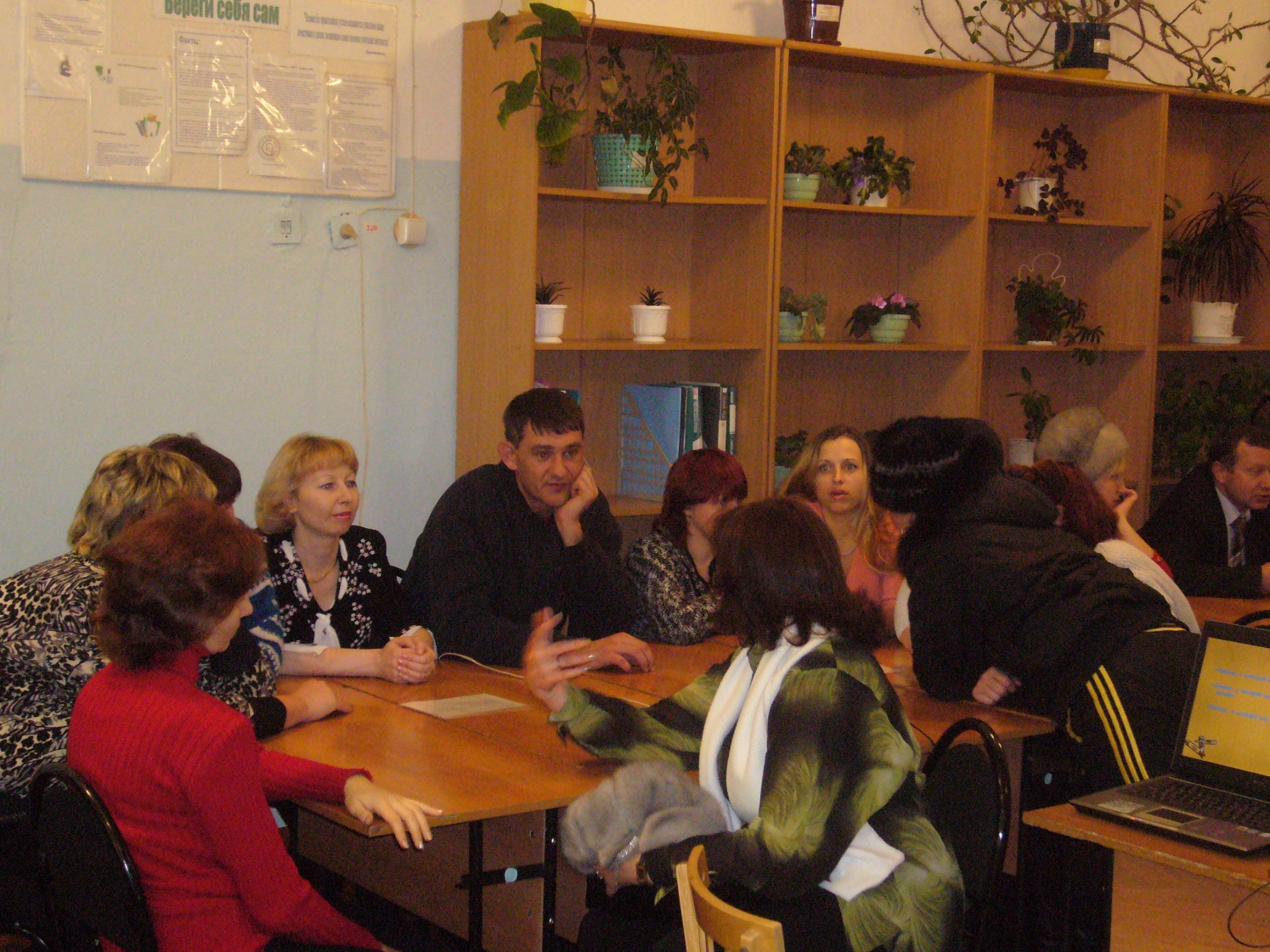 Родительское собрание по теме
«Качество образования».
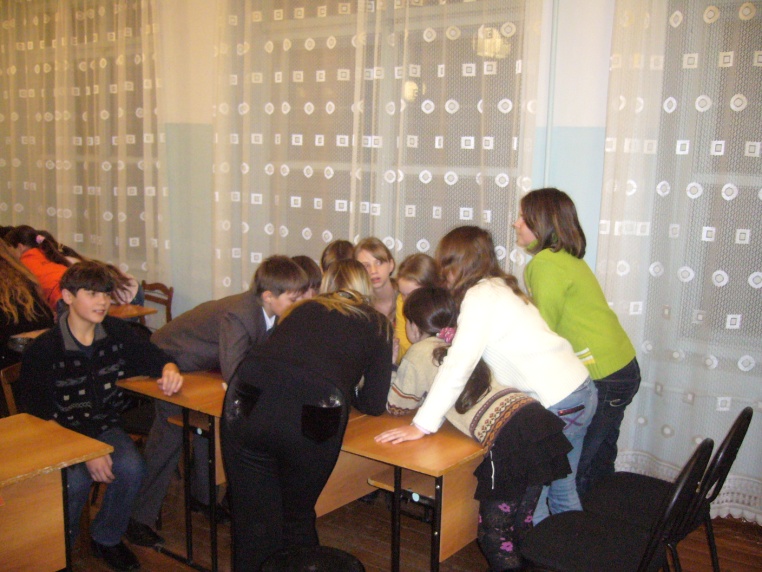 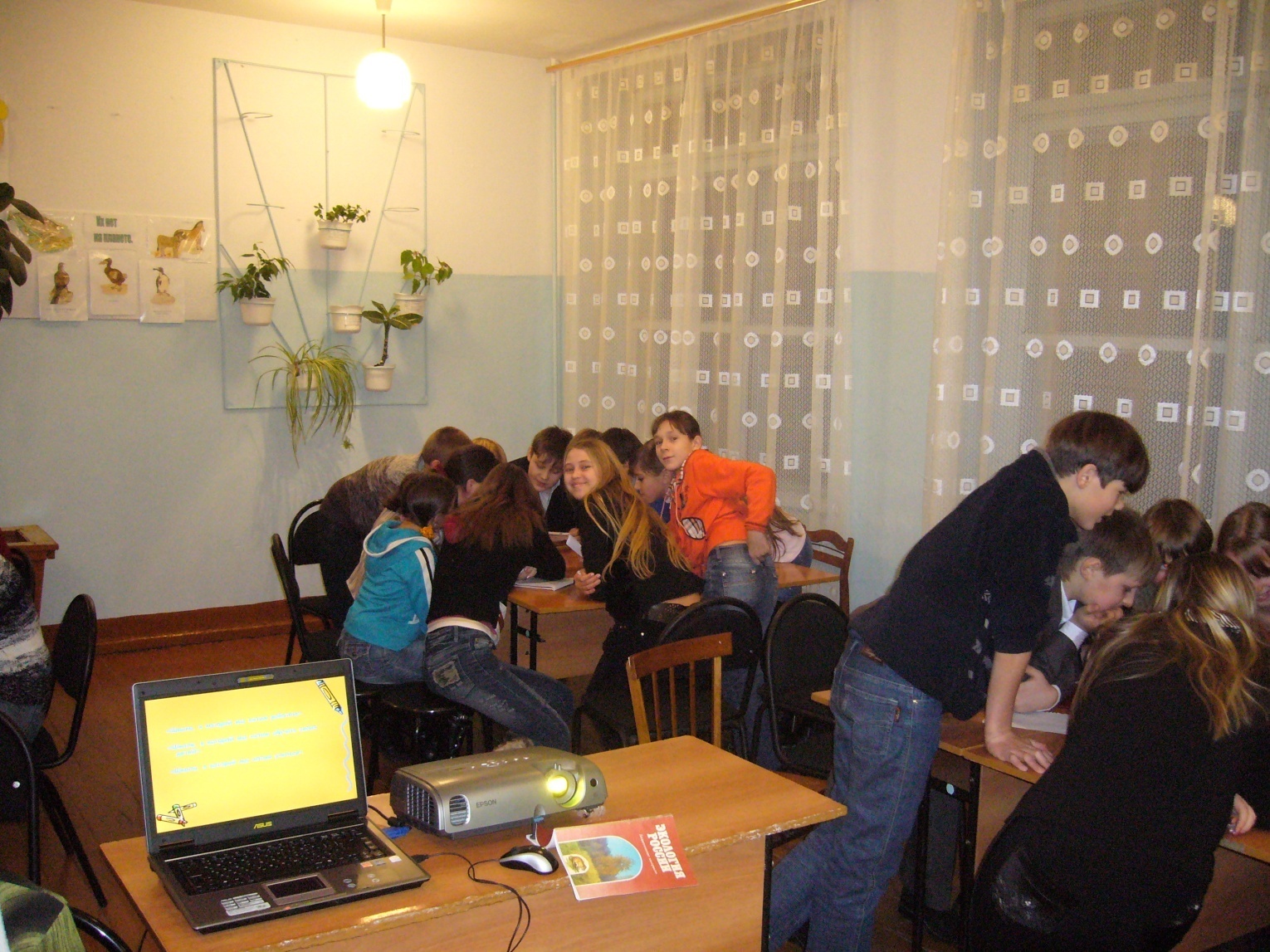 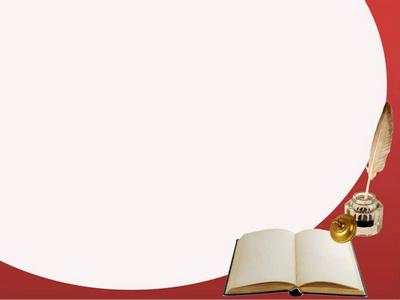 РОЛЕВАЯ ИГРА
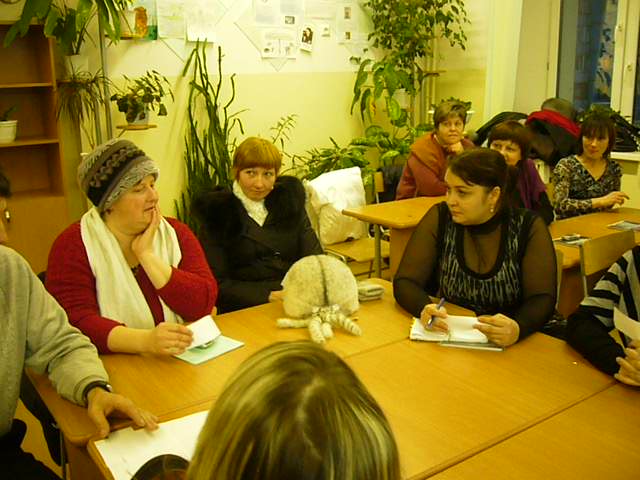 Родительское собрание по теме
«КУЛЬТУРА СЕМЕЙНЫХ ОТНОШЕНИЙ».
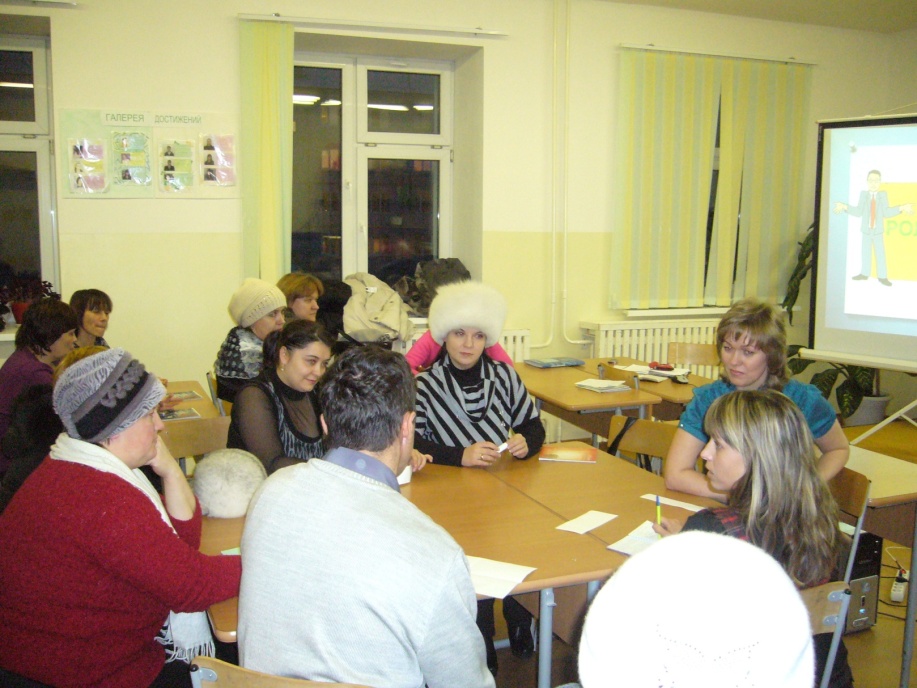 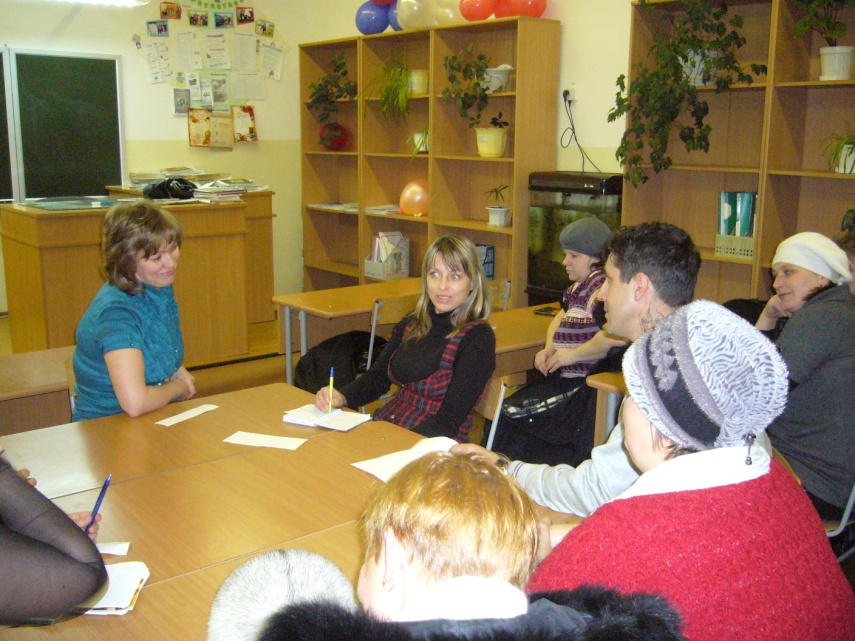 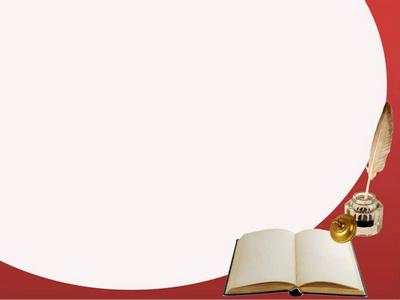 Родительское собрание по теме
«детское одиночество».
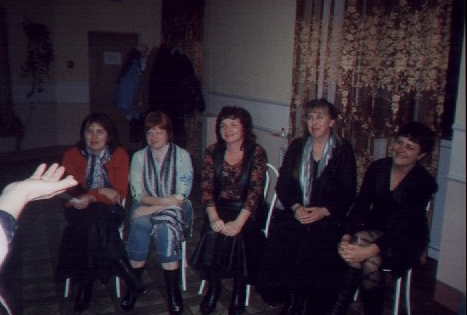 ПСИХОЛОГИЧЕСКИЙ ТРЕНИНГ
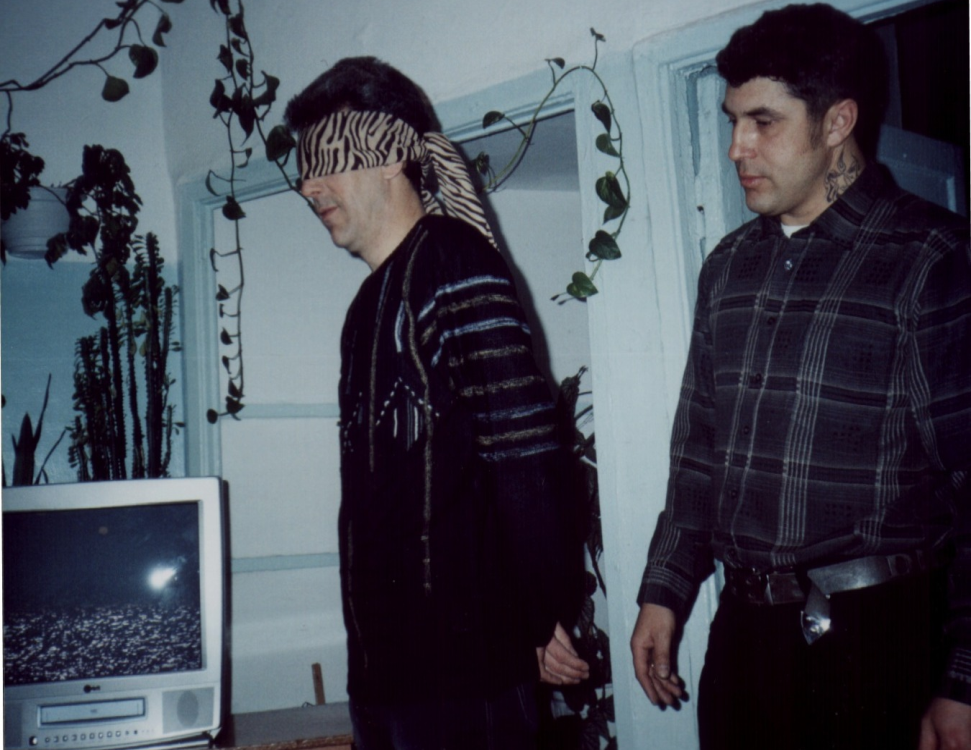 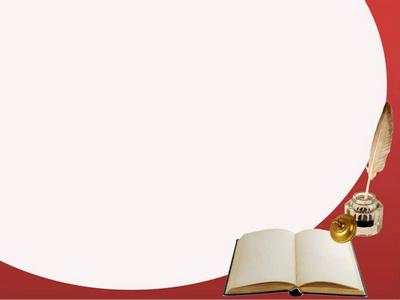 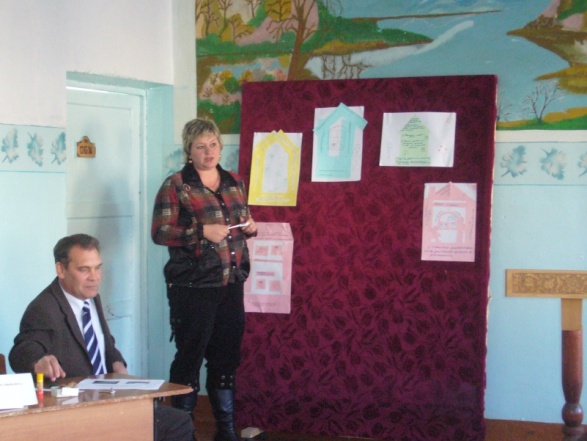 организация помощи школе и классу
организация и проведение внеклассных мероприятий в классе
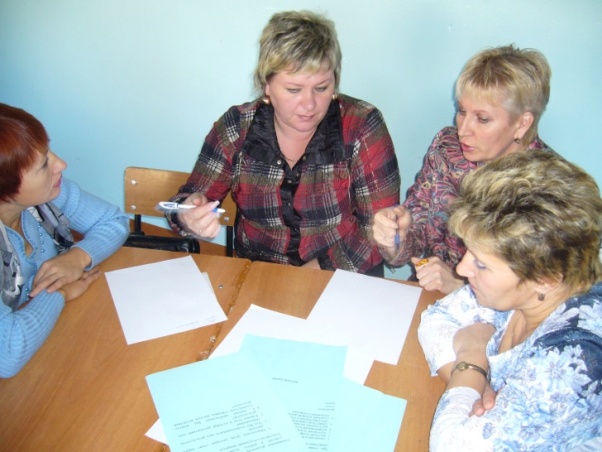 участие в работе общешкольного родительского комитета
участие в работе педсовета
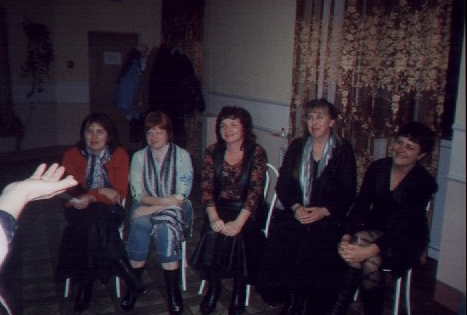 ПРАВИЛА ПРОВЕДЕНИЯ РОДИТЕЛЬСКОГО СОБРАНИЯ.1.  Классному руководителю нужно перед зеркалом своей души научиться «вкусно, изобретательно и оригинально»  рассказывать о жизни в классе и о детях.2. У родителей тогда появляется любовь к школе и к классу, когда они много и по хорошему принимают участие в жизни класса.3. Родительское собрание – монолог классного руководителя – наименее удачная форма его проведения.4. Важно всегда помнить одну особенность всех собраний: о чем бы на них ни шла речь, как бы ни были бурны и шумны дебаты, однако после окончания собрания, то о чем так пылко спорили, тут же забывается. Нужно сразу же по ходу собрания каждую идею, каждое предложение, каждый совет, если они приняты всеми или большинством, в кратчайшие сроки, по свежим следам, совместно с наиболее заинтересованными родителями, разработать до уровня планового задания и приступить к реализации.5. Собрание не должно заниматься обсуждением и осуждением личностей учащихся. 6. Родительское собрание должно просвещать родителей, а не констатировать ошибки и неудачи детей в учебе. 7. Если родители в большинстве своем на собрания не ходят, значит, они не любят своих детей или они «голосуют ногами» против формы и содержания проводимых собраний.
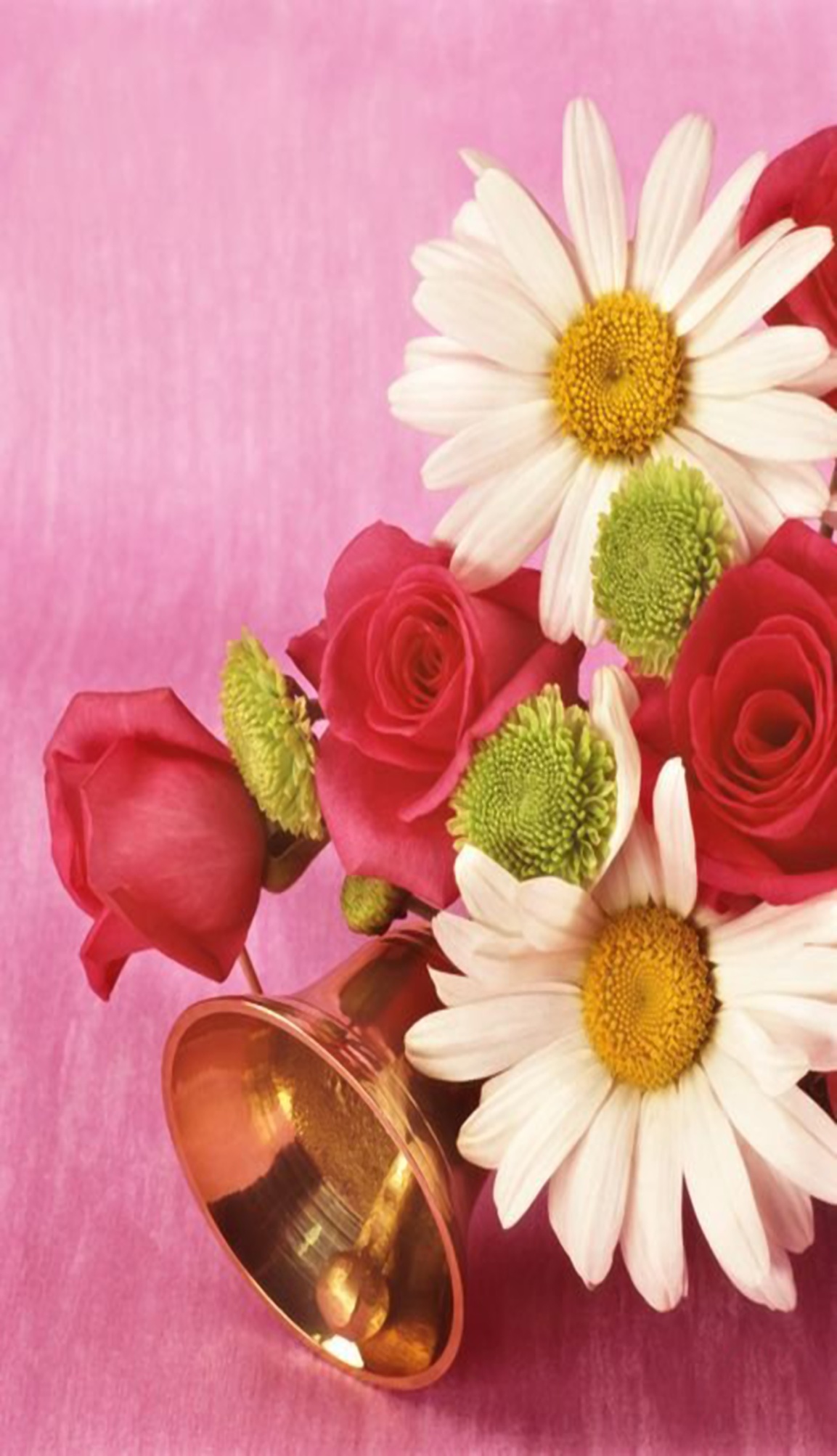 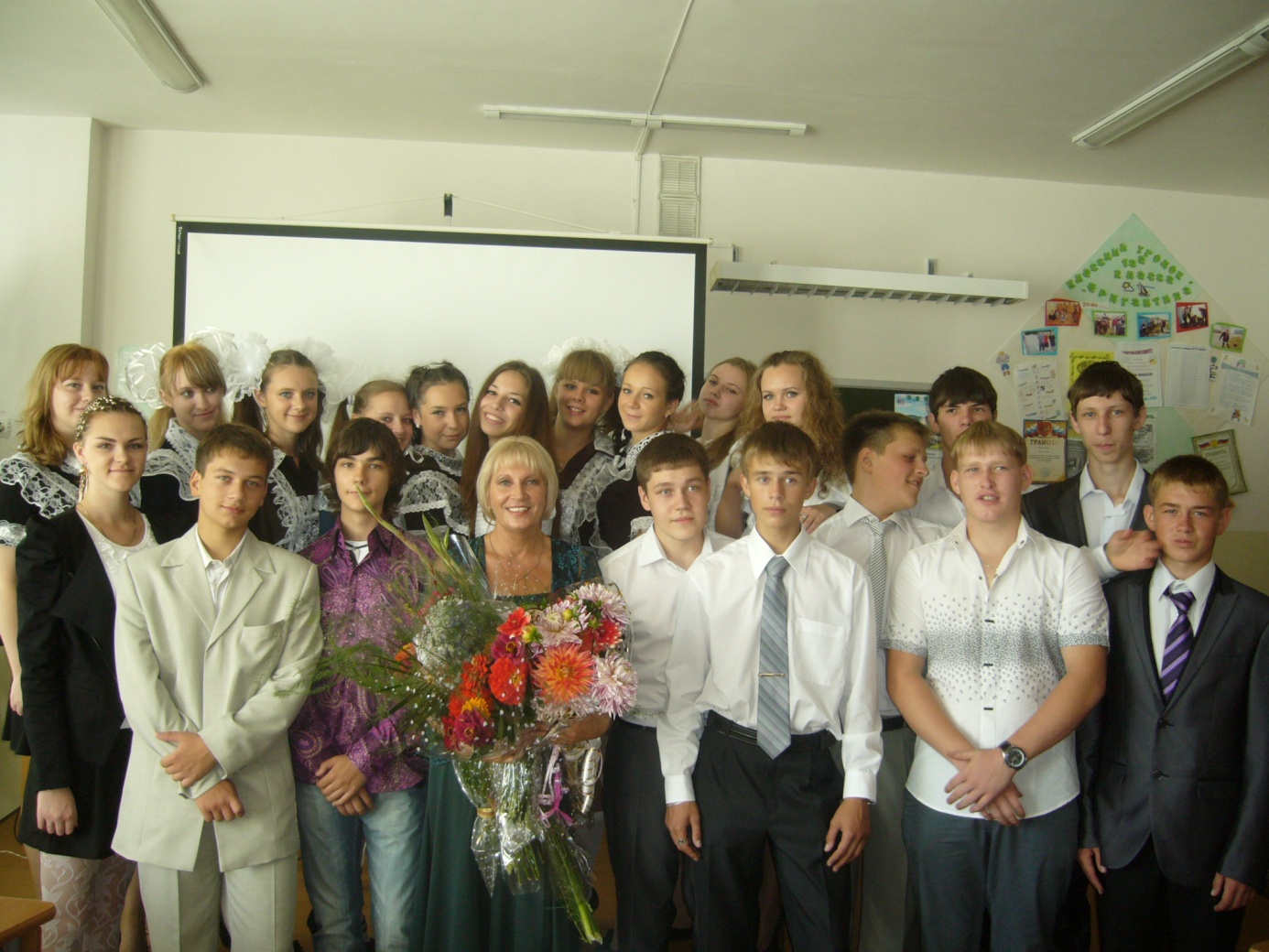 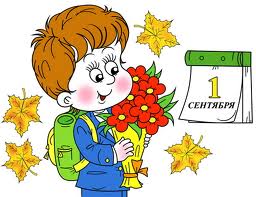 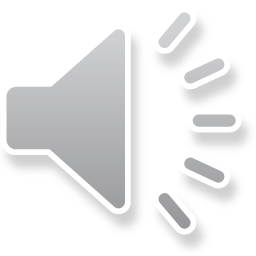 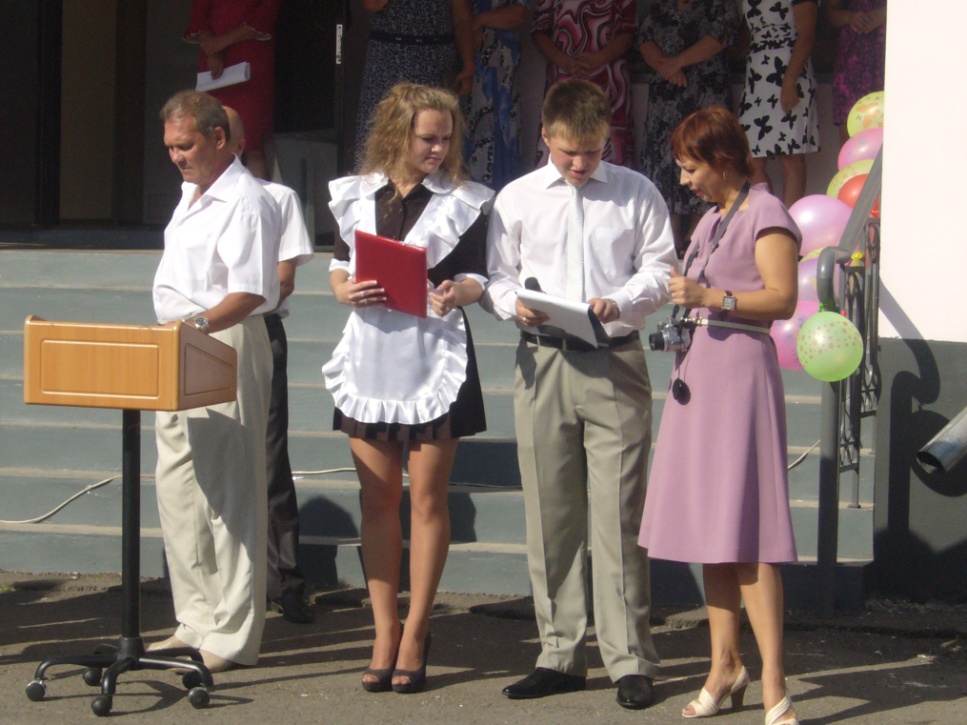 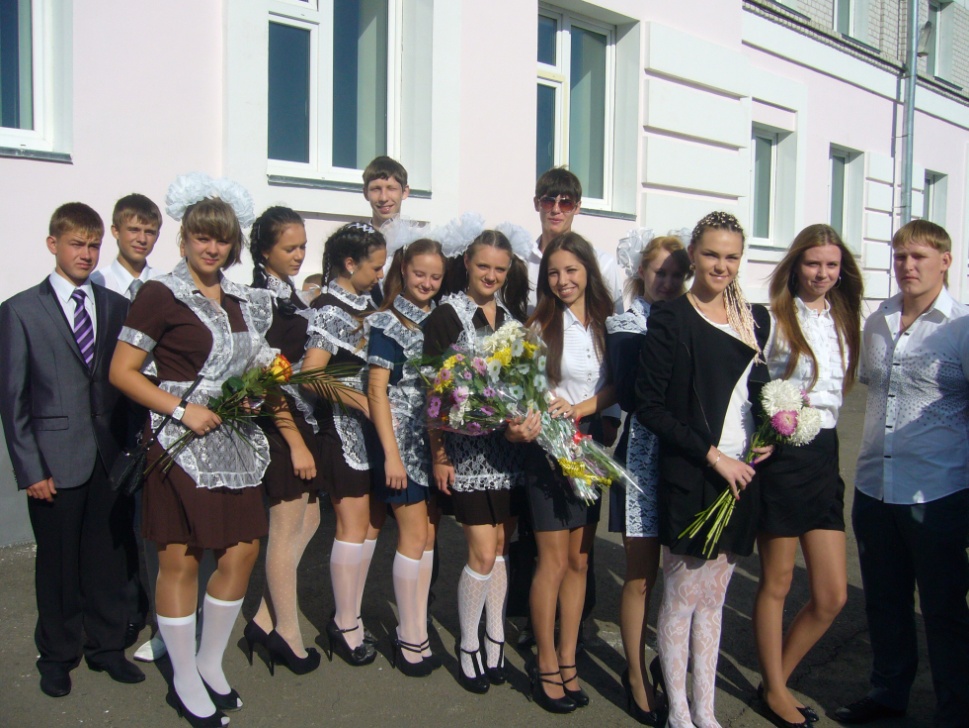 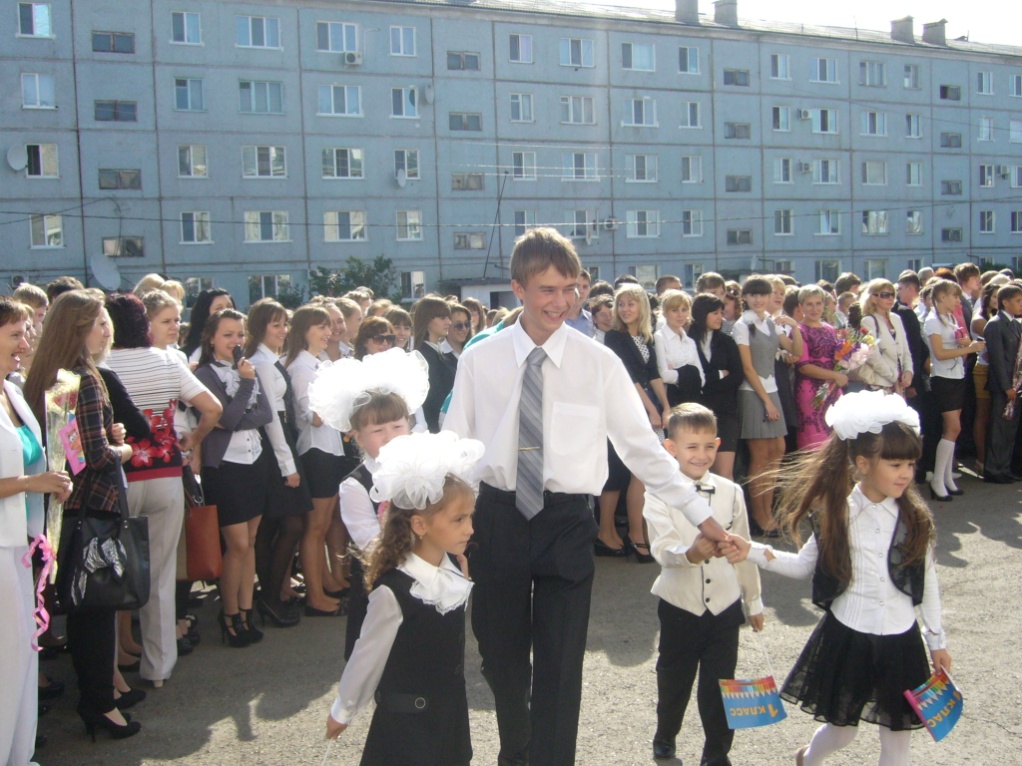 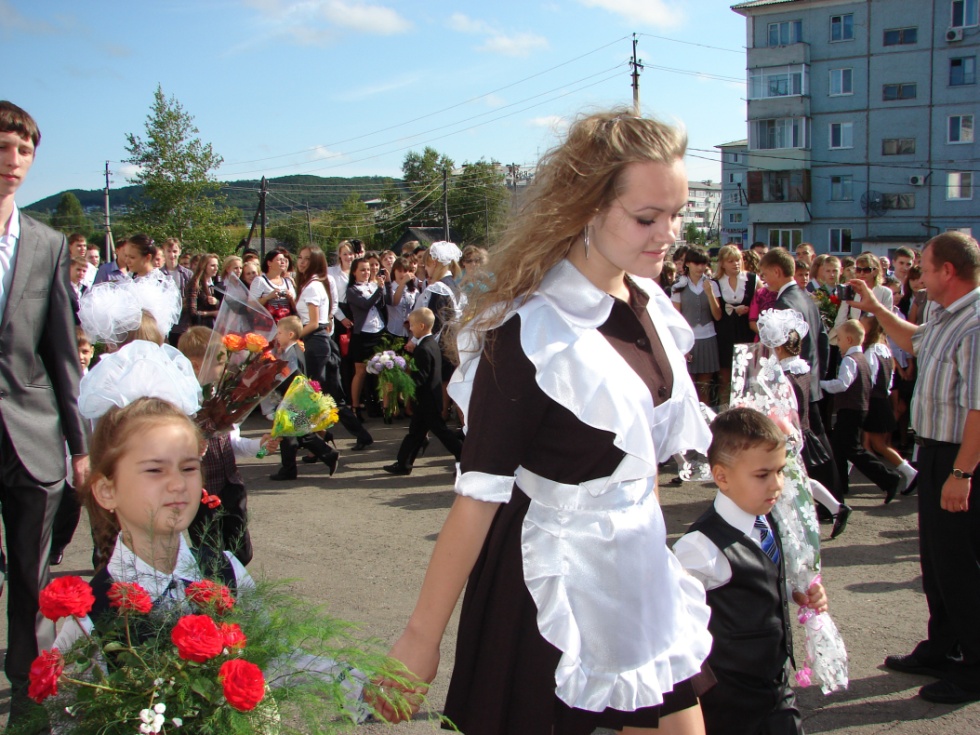 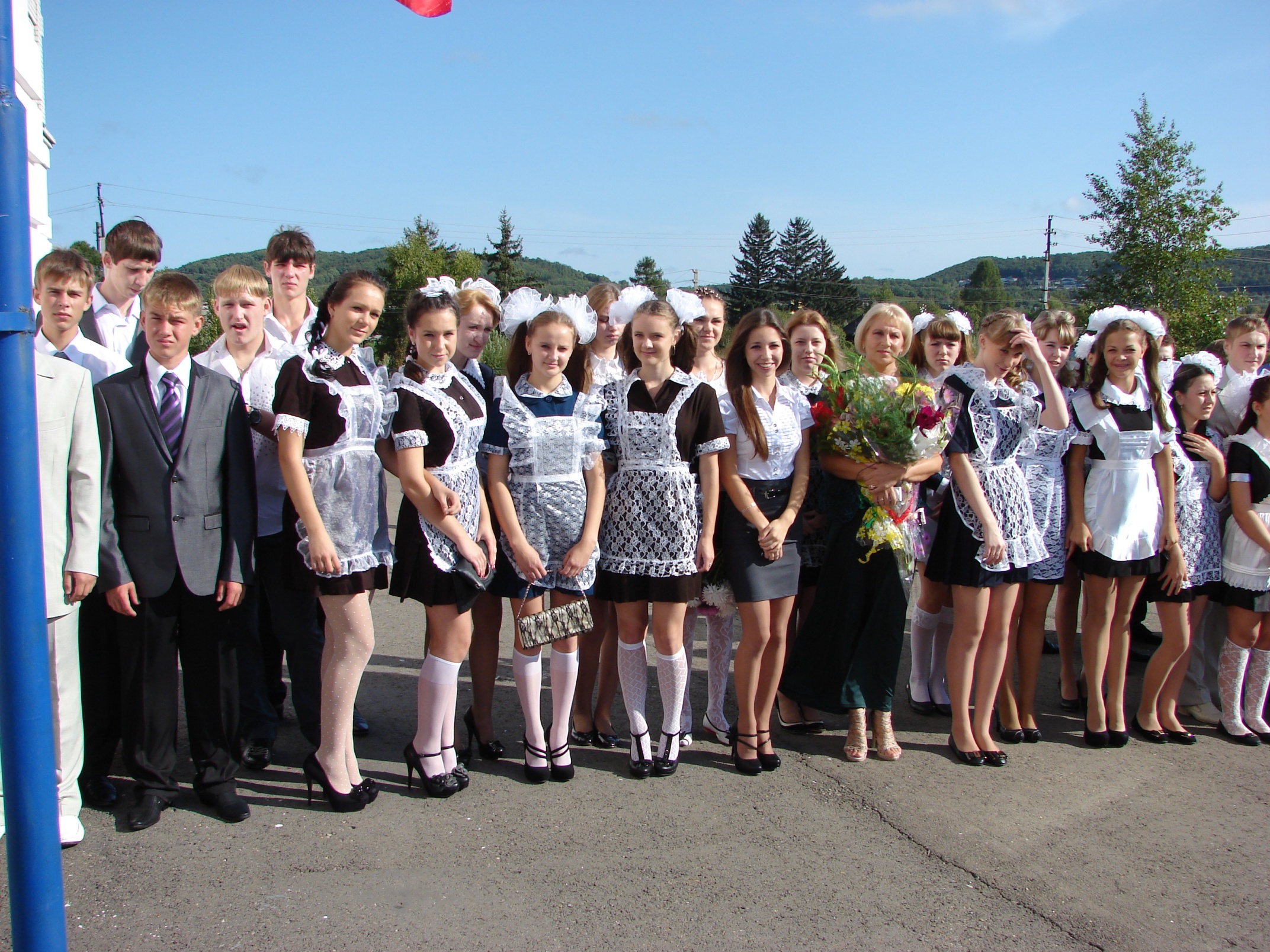 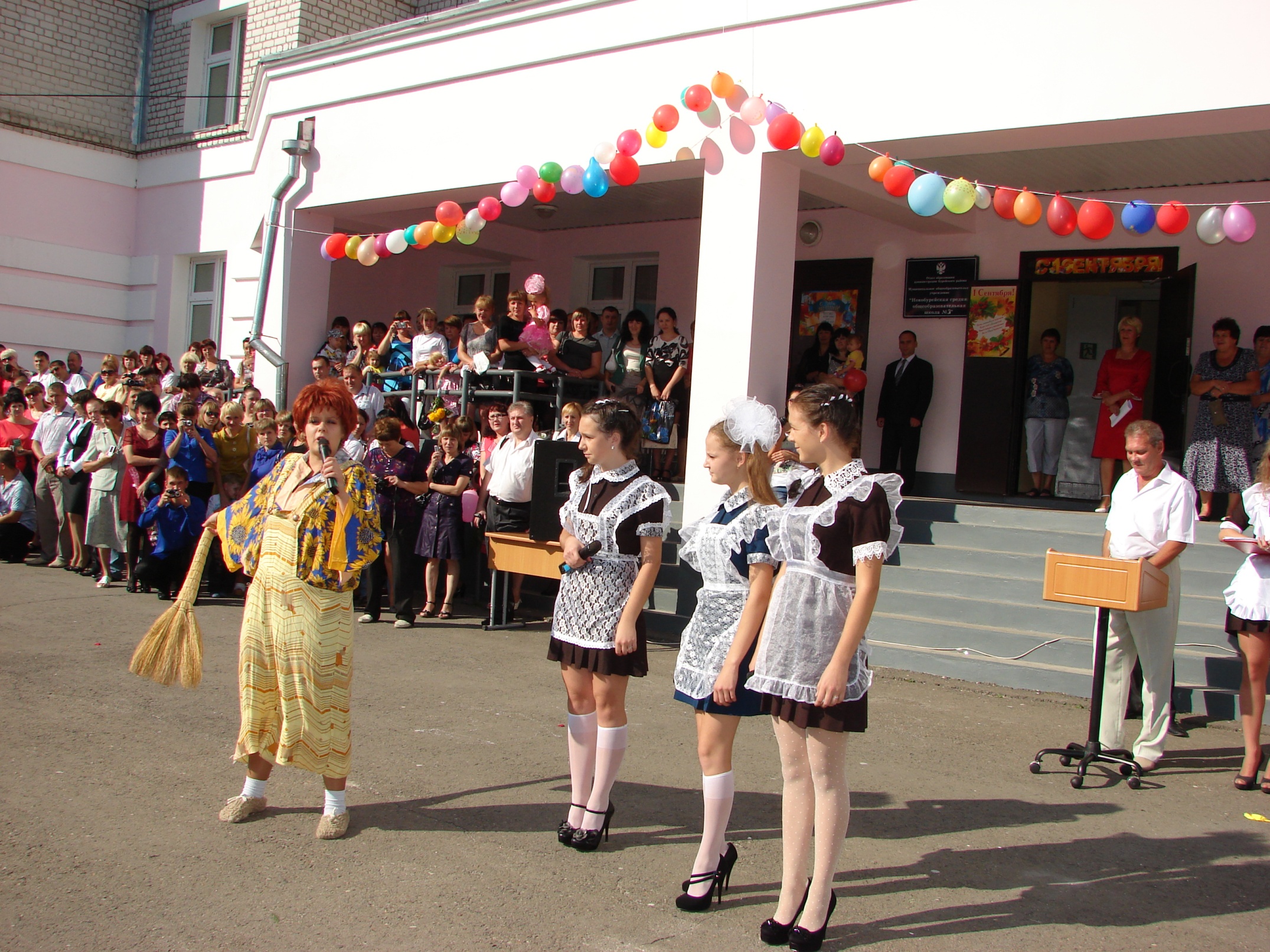 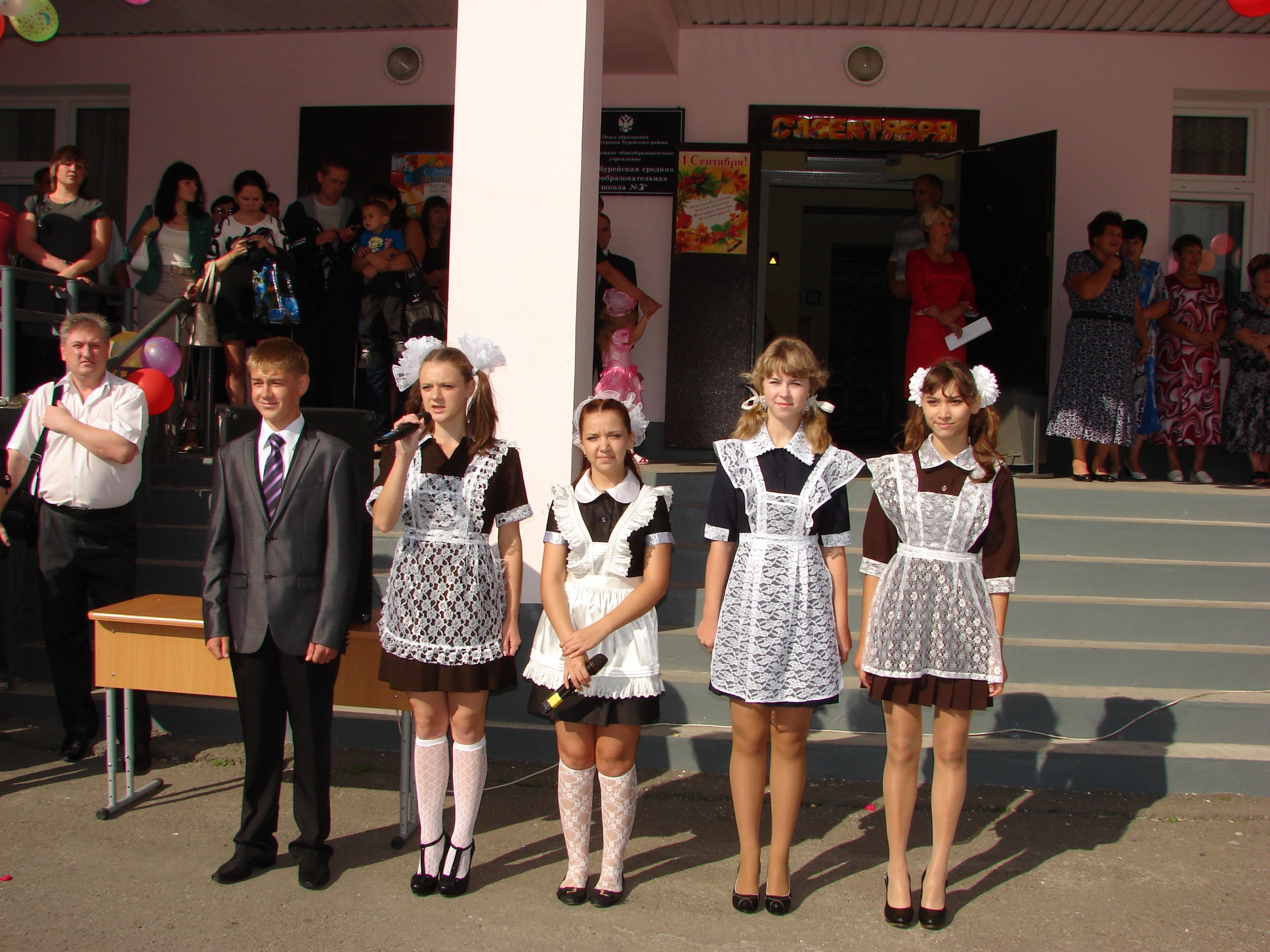 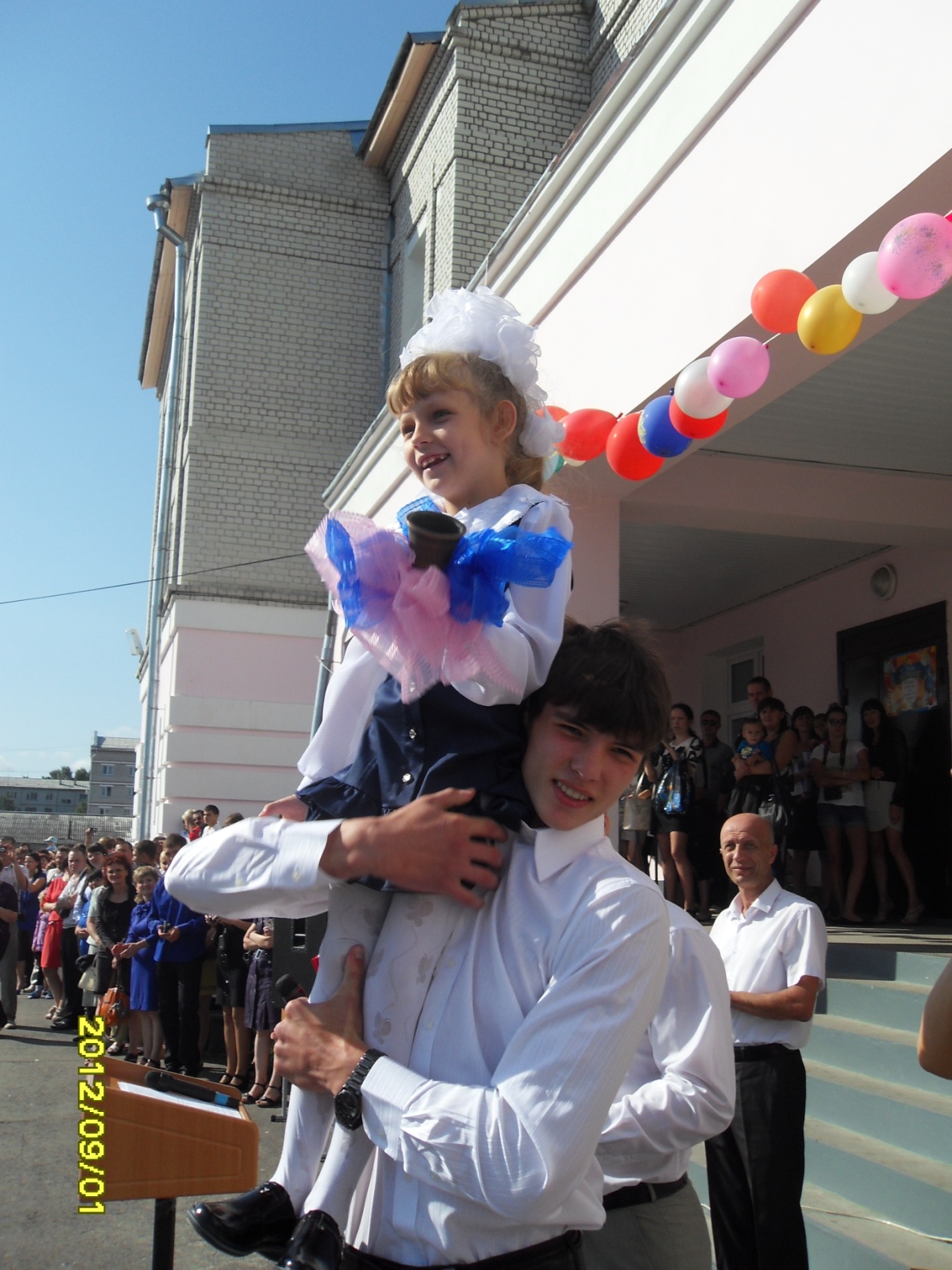 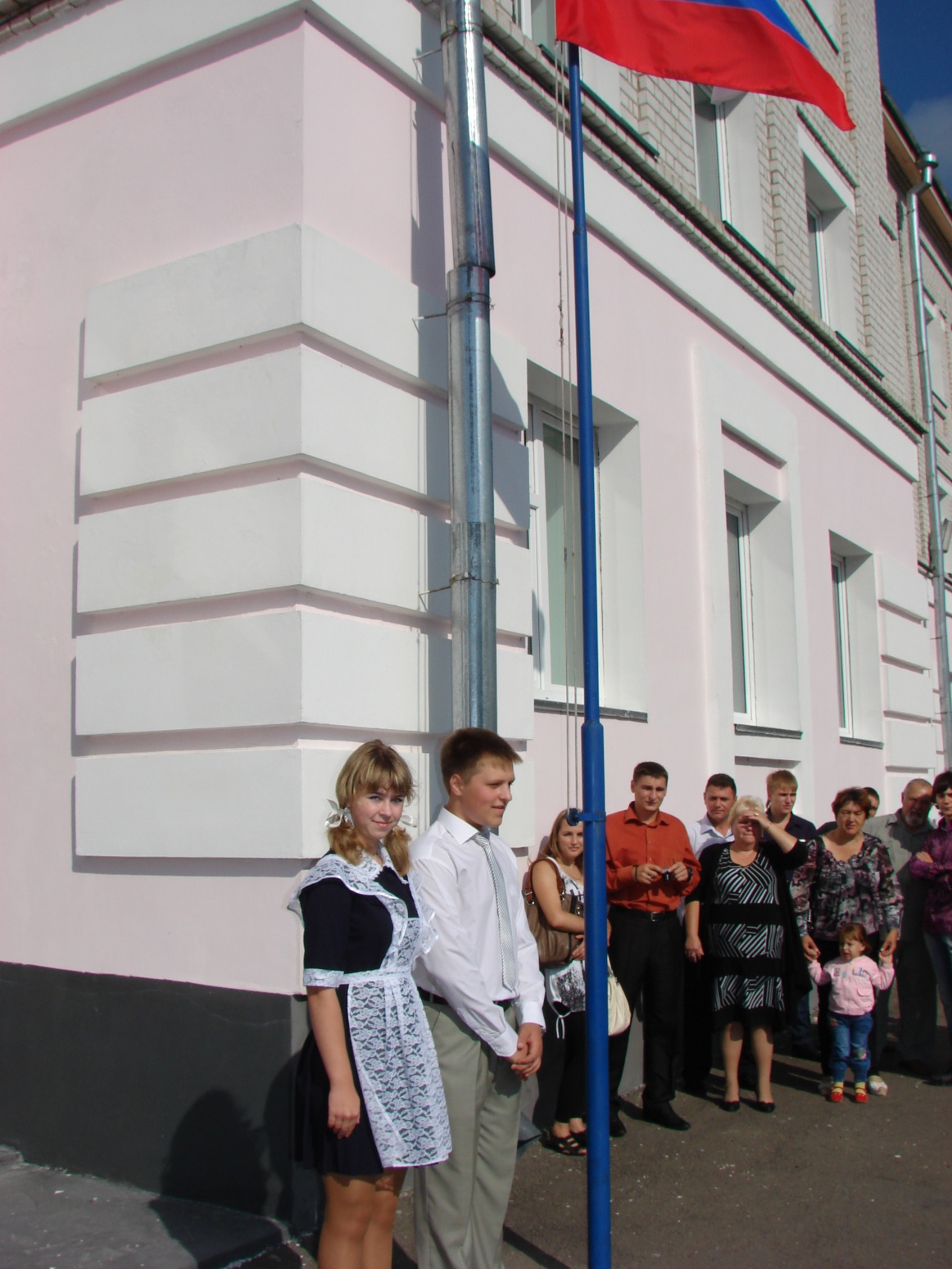 С П А С И Б О   ЗА   В Н И М А Н И Е !